PHÒNG GIÁO DỤC VÀ ĐÀO TẠO TP THÁI NGUYÊN
TRƯỜNG TIỂU HỌC PHÚ XÁ
CHÀO MỪNG  THẦY CÔ VỀ DỰ GIỜ, THĂM LỚP
GV: ĐẶNG THỊ THƠM
LỚP: 3D
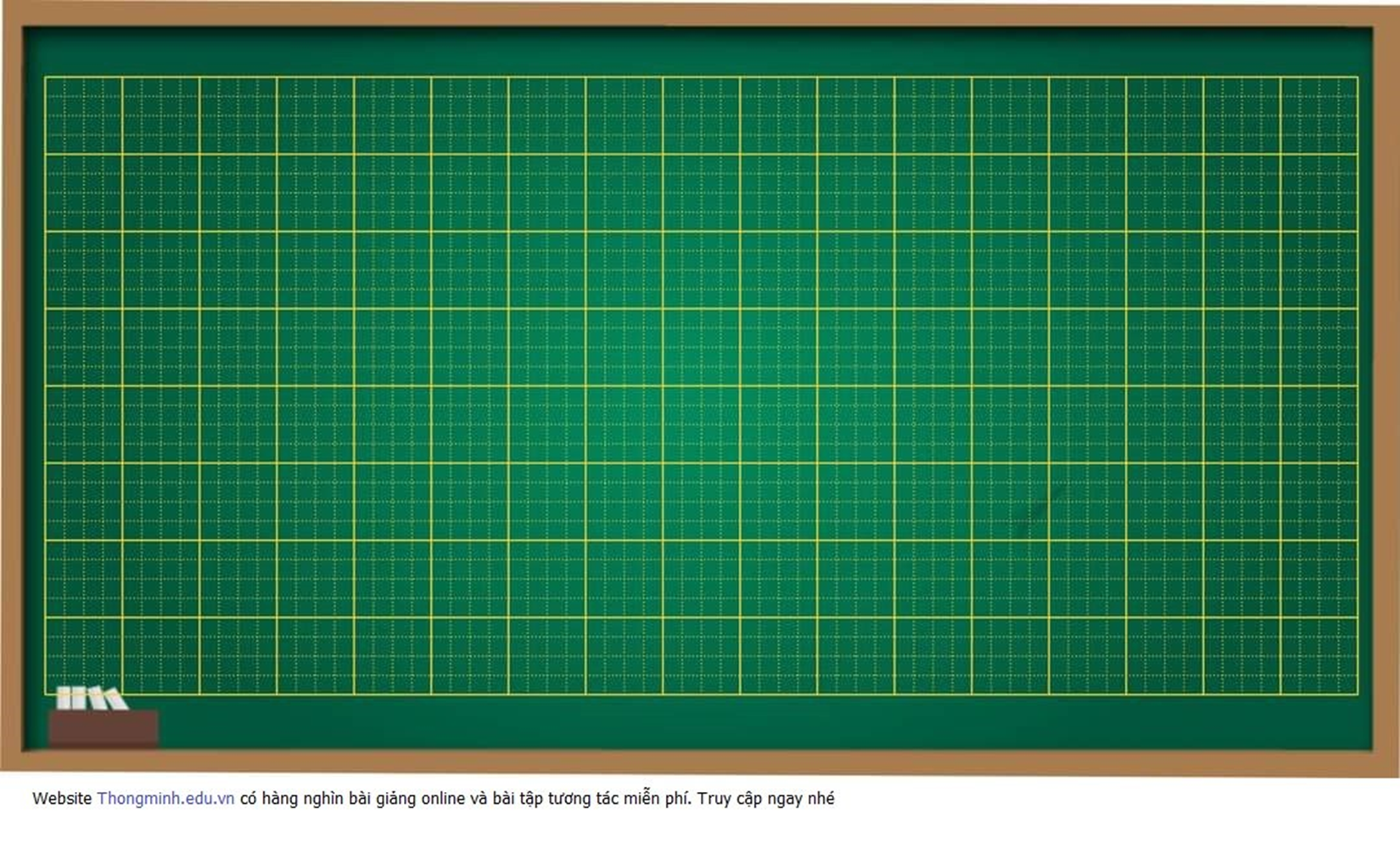 Thứ Ba ngày 21 tháng 1 năm 2025
Tiếng Việt
Tiết 128: Đǌ: Tǟên hồ Ba Bể( tiết 2)
1. Đi thuyền trên hồ Ba Bể, tác giả nghe được những âm thanh gì?	2. Vì sao tác giả có cảm giác thuyền lướt trên mây, trên núi? Chọn ý đúng:       a. Vì thuyền lướt trên mặt hồ có in bóng mây, núi.       b. Vì mái chèo khua làm bóng núi rung rinh       c. Vì xung quanh hồ có núi dựng cheo leo.	3. Quang cảnh hồ Ba Bể đẹp như thế nào?	4. Theo em, vì sao tác giả lưu luyến, không muốn về?
1. Đi thuyền trên hồ Ba Bể, tác giả nghe được những âm thanh gì?	2. Vì sao tác giả có cảm giác thuyền lướt trên mây, trên núi? Chọn ý đúng:       a. Vì thuyền lướt trên mặt hồ có in bóng mây, núi.       b. Vì mái chèo khua làm bóng núi rung rinh       c. Vì xung quanh hồ có núi dựng cheo leo.	3. Quang cảnh hồ Ba Bể đẹp như thế nào?	4. Theo em, vì sao tác giả lưu luyến, không muốn về?
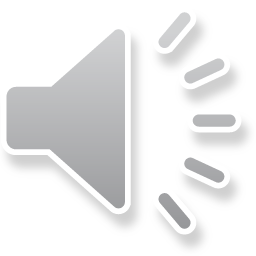 1. Đi thuyền trên hồ Ba Bể, tác giả nghe được những âm thanh gì?	2. Vì sao tác giả có cảm giác thuyền lướt trên mây, trên núi? Chọn ý đúng:       a. Vì thuyền lướt trên mặt hồ có in bóng mây, núi.       b. Vì mái chèo khua làm bóng núi rung rinh       c. Vì xung quanh hồ có núi dựng cheo leo.	3. Quang cảnh hồ Ba Bể đẹp như thế nào?	4. Theo em, vì sao tác giả lưu luyến, không muốn về?
Thảo luận nhóm
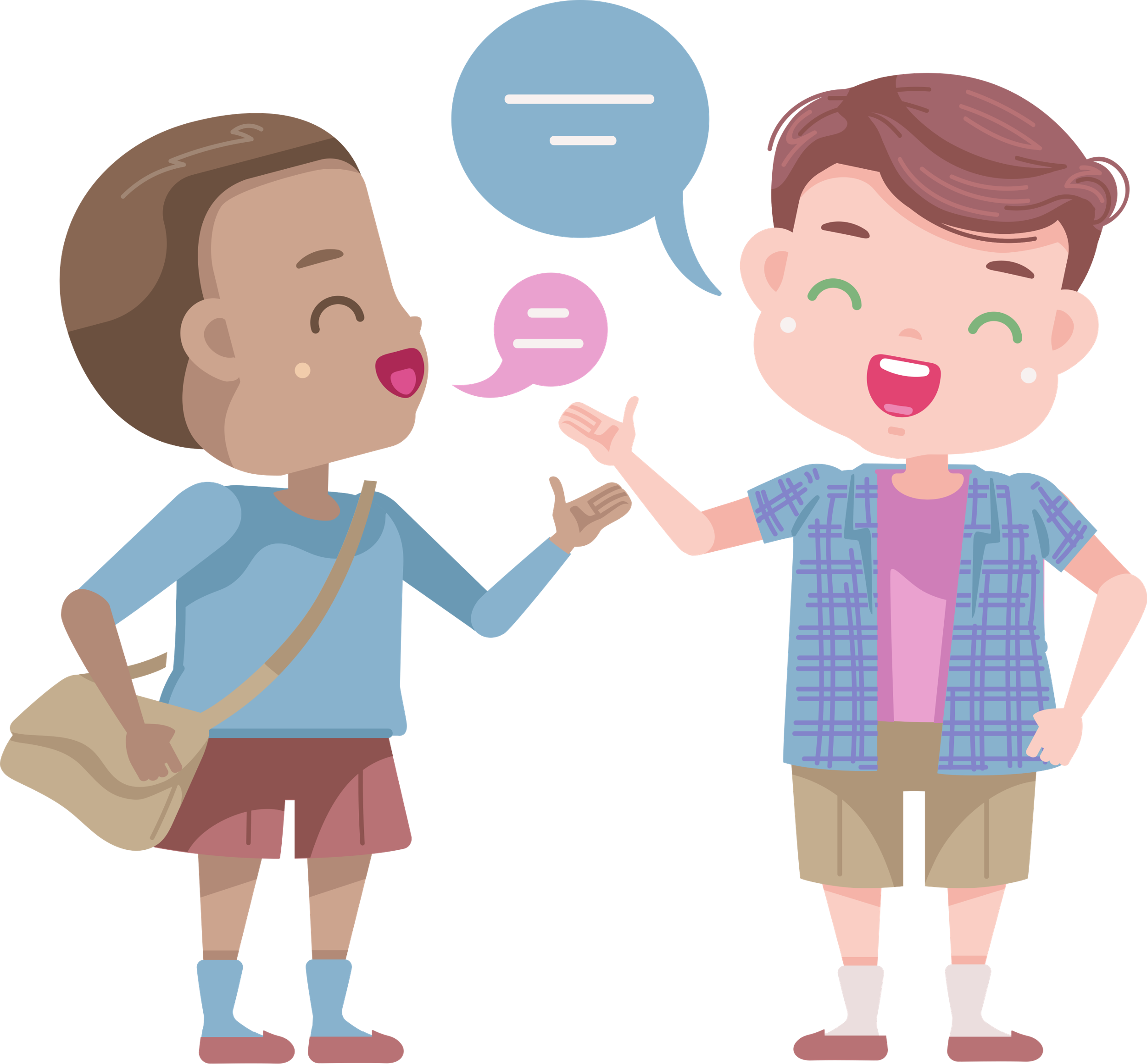 Trò chơi: Phỏng vấn
Câu 1: Đi thuyền trên hồ Ba Bể, tác giả nghe được những âm thanh gì?
Tác giả nghe được tiếng lá rừng khẽ reo trong gió, tiếng chim rừng.
2. Vì sao tác giả có cảm giác thuyền lướt trên mây, trên núi? Chọn ý đúng:       a. Vì thuyền lướt trên mặt hồ có in bóng mây, núi.       b. Vì mái chèo khua làm bóng núi rung rinh       c. Vì xung quanh hồ có núi dựng cheo leo.
3. Quang cảnh hồ Ba Bể đẹp như thế nào?

	Núi dựng cheo leo, mây trắng trôi bồng bềnh, đỏ ối vườn cam, thắm bãi ngô.

	4. Theo em, vì sao tác giả lưu luyến, không muốn về?
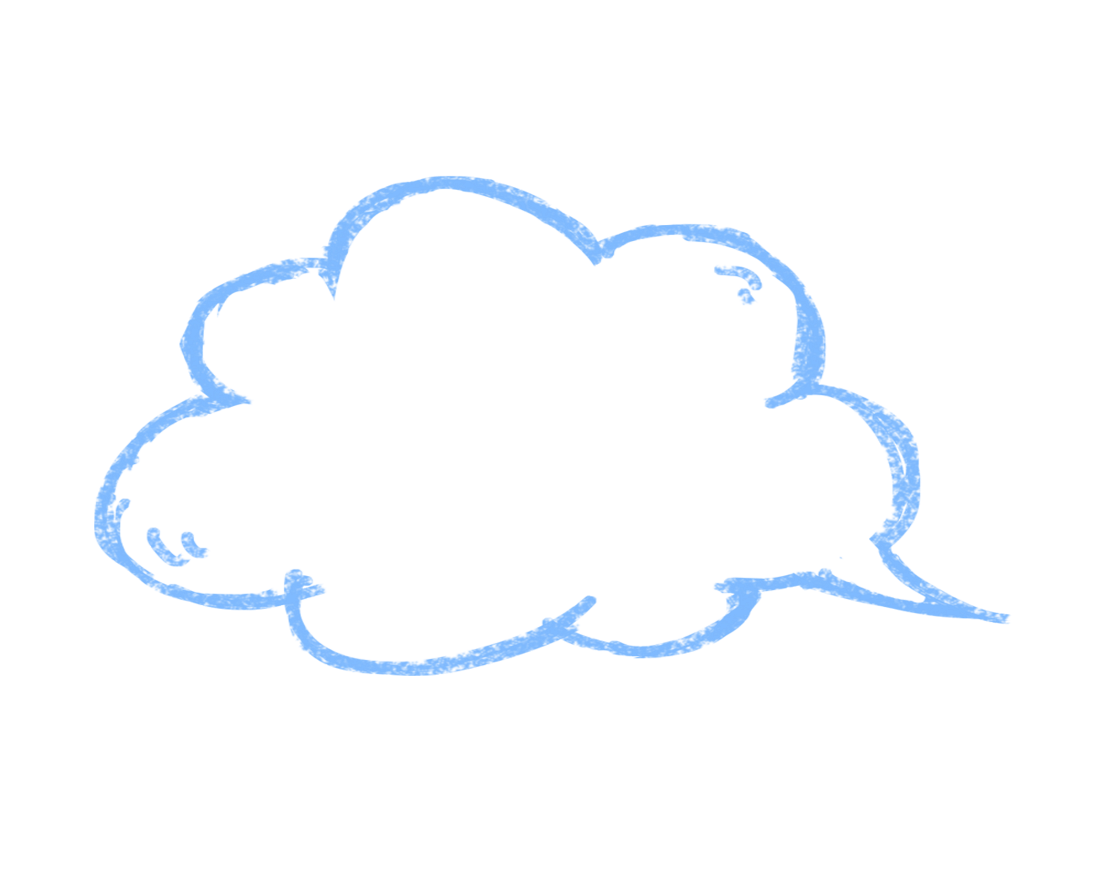 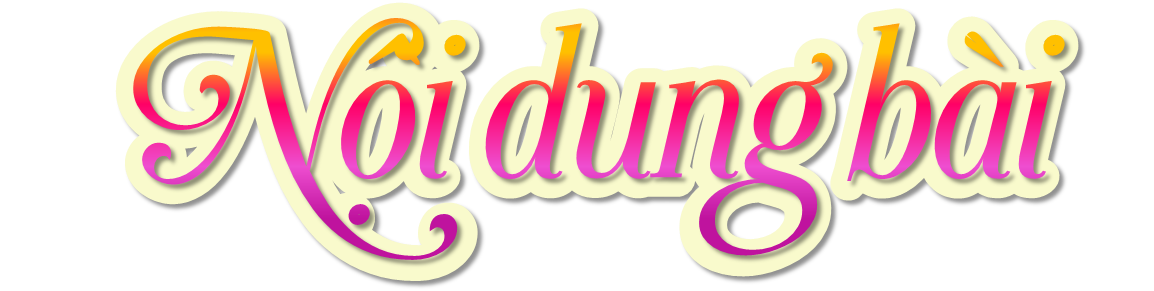 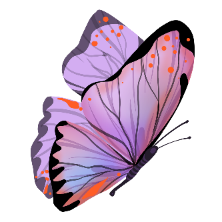 Bài thơ ca ngợi cảnh đẹp của hồ Ba Bể. Thể hiện tình yêu và niềm tự hào của tác giả về một cảnh đẹp của non sông đất nước.
Thái Nguyên chúng ta có những cảnh đẹp nào?
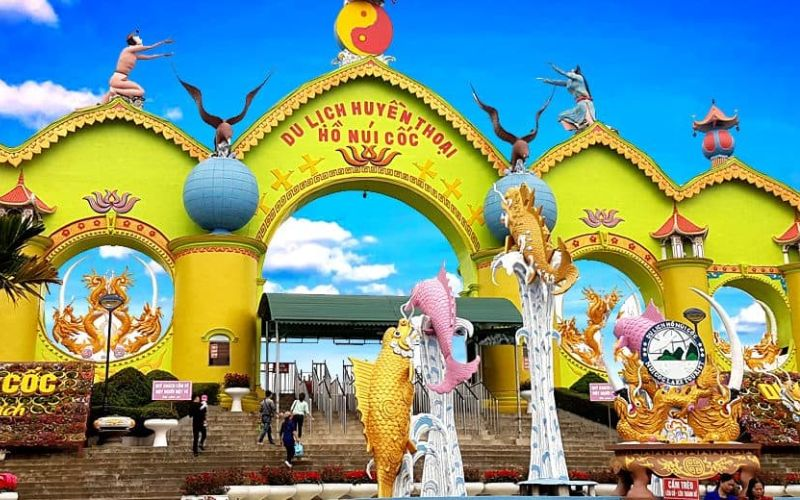 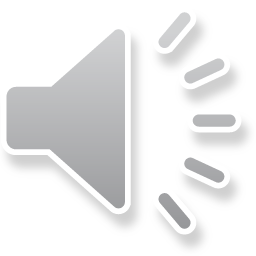 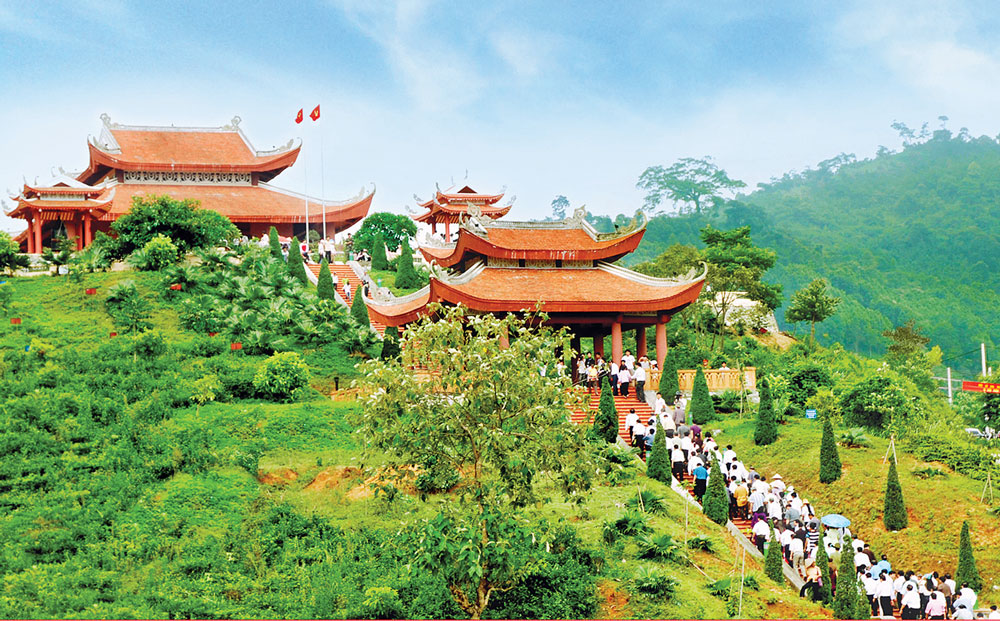 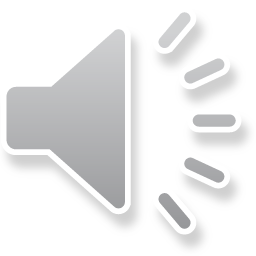 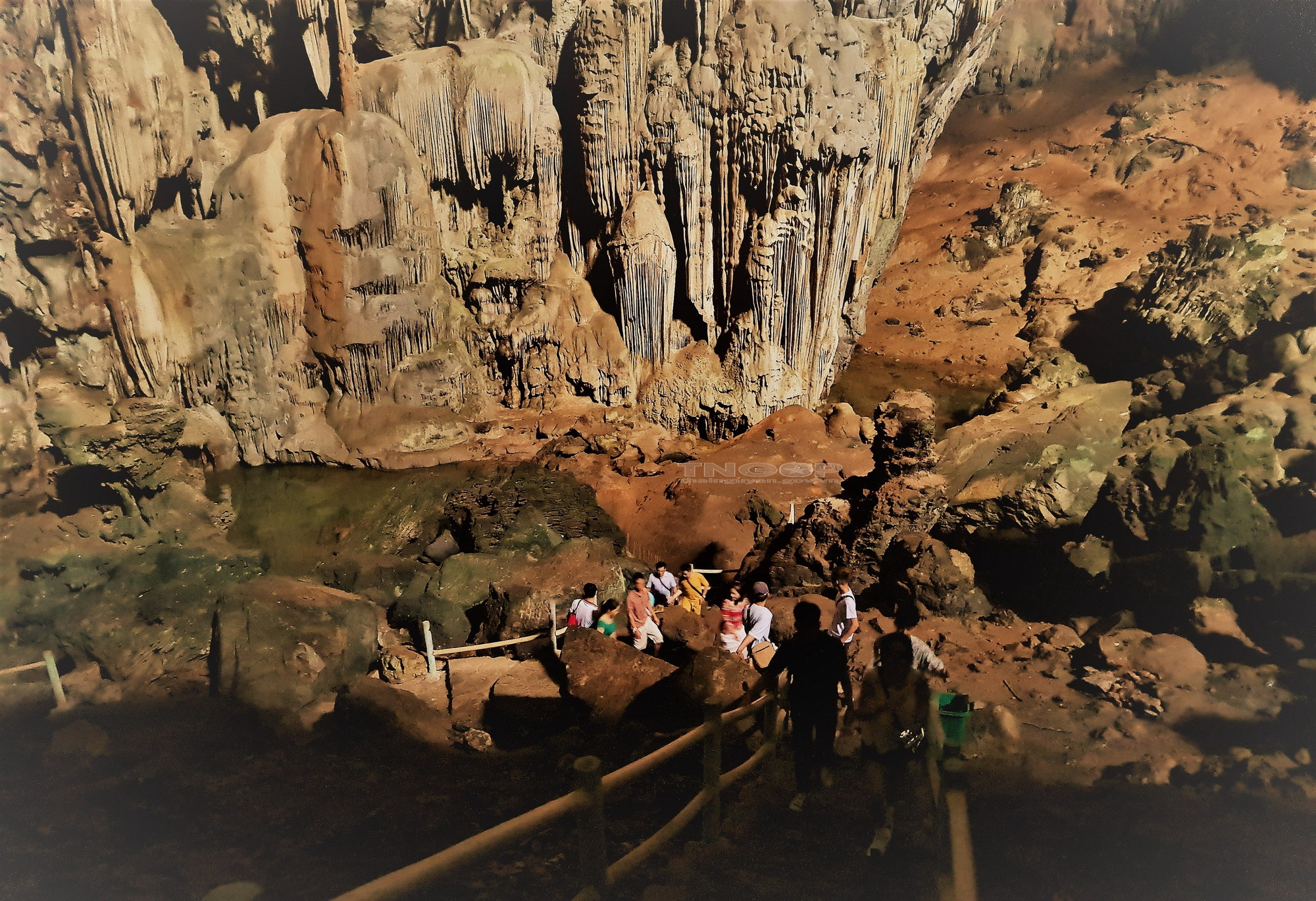 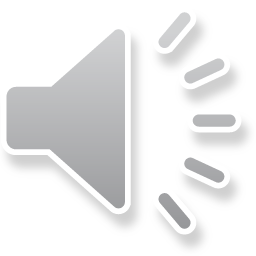 Luyện tập
LUYỆN TẬP
HĐ1: Tìm hiểu cách viết hoa tên địa lí Việt Nam
Bài 1: Tên riêng hồ Ba Bể được viết như thế nào? Chọn ý đúng:
a. Viết hoa chữ cái đầu của mỗi tiếng: Ba Bể
b. Viết hoa chữ cái đầu của tiếng đầu tiên: Ba bể
c. Viết hoa chữ cái đầu của tiếng đầu tiên, đặt dấu gạch nối giữa các tiếng: Ba-bể
LUYỆN TẬP
HĐ1: Tìm hiểu cách viết hoa tên địa lí Việt Nam
Bài 1: Tên riêng hồ Ba Bể được viết như thế nào? Chọn ý đúng:
a. Viết hoa chữ cái đầu của mỗi tiếng: Ba Bể
b. Viết hoa chữ cái đầu của tiếng đầu tiên: Ba bể
c. Viết hoa chữ cái đầu của tiếng đầu tiên, đặt dấu gạch nối giữa các tiếng: Ba-bể
HĐ2. Thực hành viết tên địa lí Việt Nam

Bài 2: Viết tên xã (phường, thị trấn), huyện (quận, thị xã, thành phố) nơi em ở.
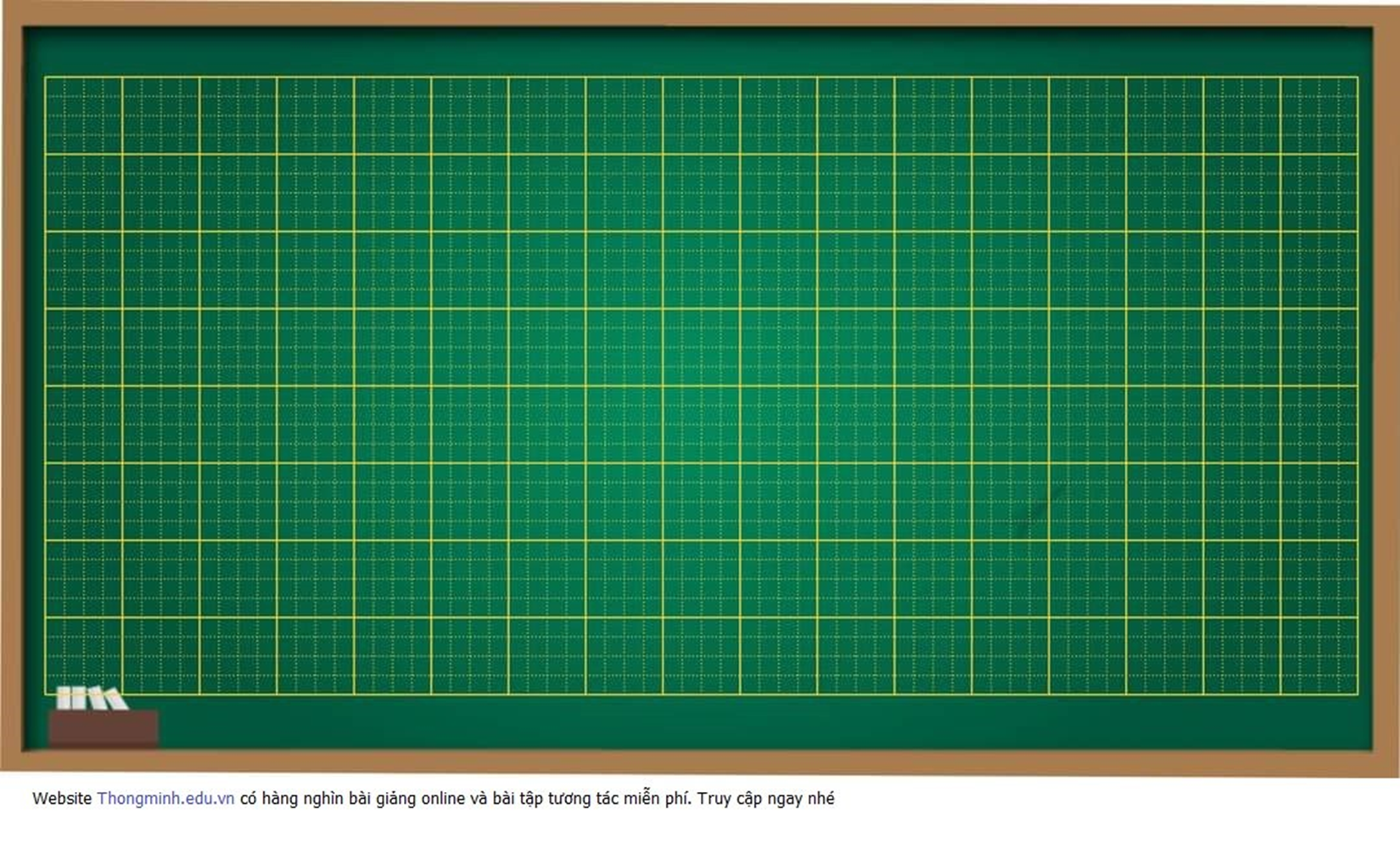 Chư Păh, Chư Pςông…
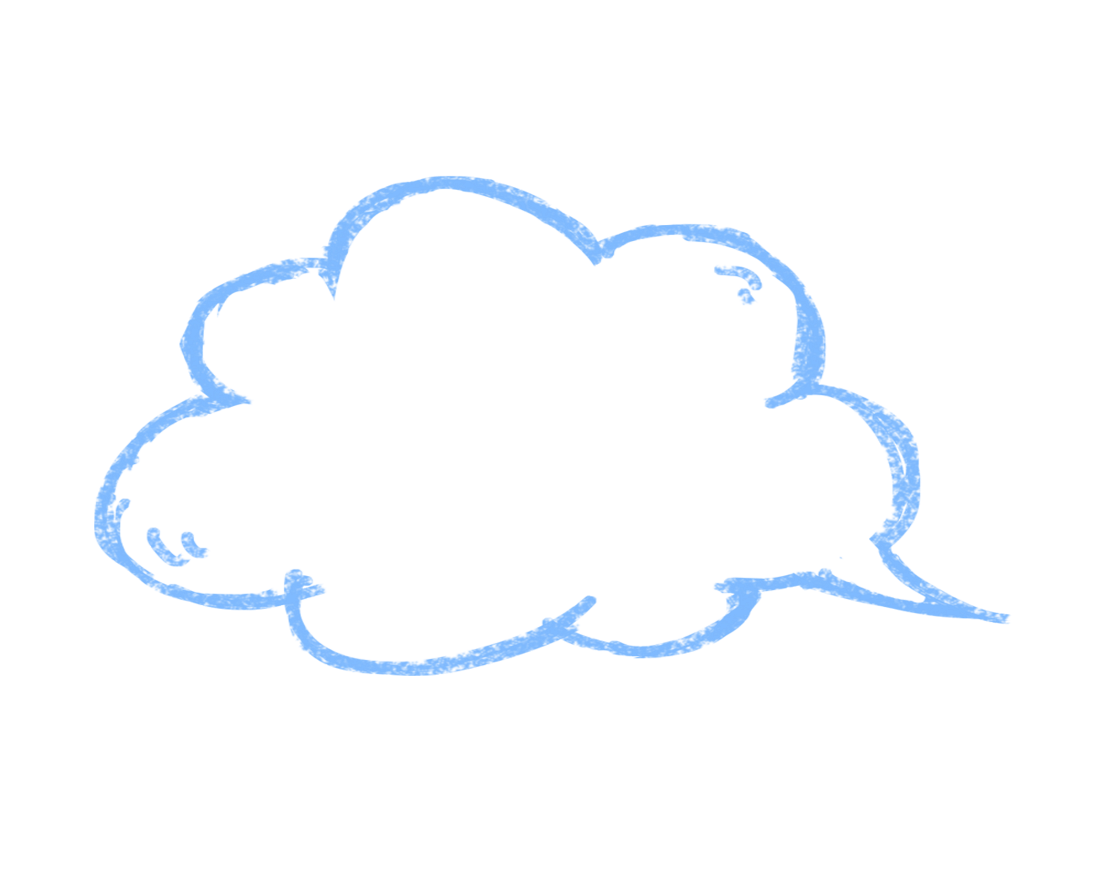 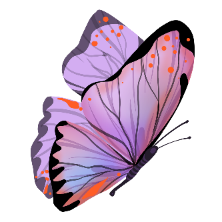 Trò chơi: Vòng quay may mắn
Câu 1:Câu nào sau đây viết đúng tên địa lí Việt Nam?A. xã Vạn Thọ, huyện Đại Từ, tỉnh Thái NguyênB. tổ 6, phường Quang trung, thành phố Thái NguyênC. xóm Phú Lợi, xã Bàn Đạt, Huyện phú bình, tỉnh Thái Nguyên.
Câu 1:Câu nào sau đây viết đúng tên địa lí Việt Nam?A. xã Vạn Thọ, huyện Đại Từ, tỉnh Thái Nguyên.B. tổ 6, phường Quang trung, thành phố Thái Nguyên.C. xóm Phú Lợi, xã Bàn Đạt, Huyện phú bình, tỉnh Thái Nguyên.
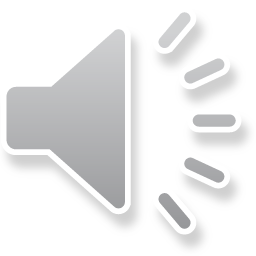 Câu 1:Câu nào sau đây viết đúng tên địa lí Việt Nam?A. xã Vạn Thọ, huyện Đại Từ, tỉnh Thái NguyênB. tổ 6, phường Quang trung, thành phố Thái NguyênC. xóm Phú Lợi, xã Bàn Đạt, Huyện phú bình, tỉnh Thái Nguyên.
Câu 2: Trường hợp nào sau đây viết sai tên địa lí Việt Nam ?A. Hải PhòngB. Lào CaiC. Thái nguyên
Câu 2: Trường hợp nào sau đây viết sai tên địa lí Việt Nam ?A. Hải Phòng.B. Lào Cai.C. Thái nguyên.
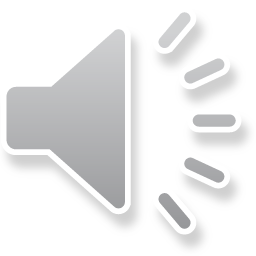 Câu 2: Trường hợp nào sau đây viết sai tên địa lí Việt Nam ?A. Hải PhòngB. Lào CaiC. Thái nguyên
Câu 3: Em chọn đáp án đúng nhất?A. phường Tân LậpB.  phường Phú XáC.  Cả ý A và B đều đúng
Câu 3: Em chọn đáp án đúng nhất?A. phường Tân Lập.B.  phường Phú Xá.C.  Cả ý A và B đều đúng.
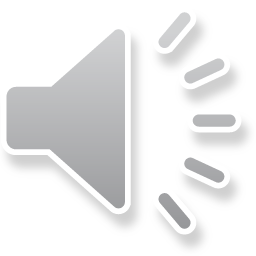 Câu 3: Em chọn đáp án đúng nhất?A. phường Tân LậpB.  phường Phú XáC.  Cả ý A và B đều đúng
HĐ 3: Học thuộc lòng bài thơ
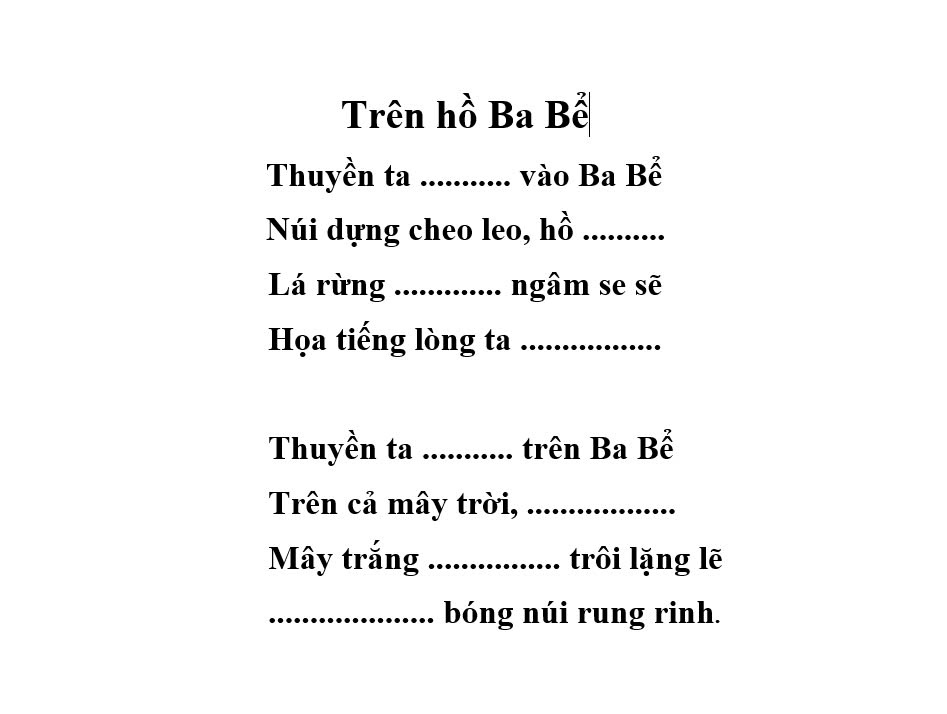 Tự đọc sách báo
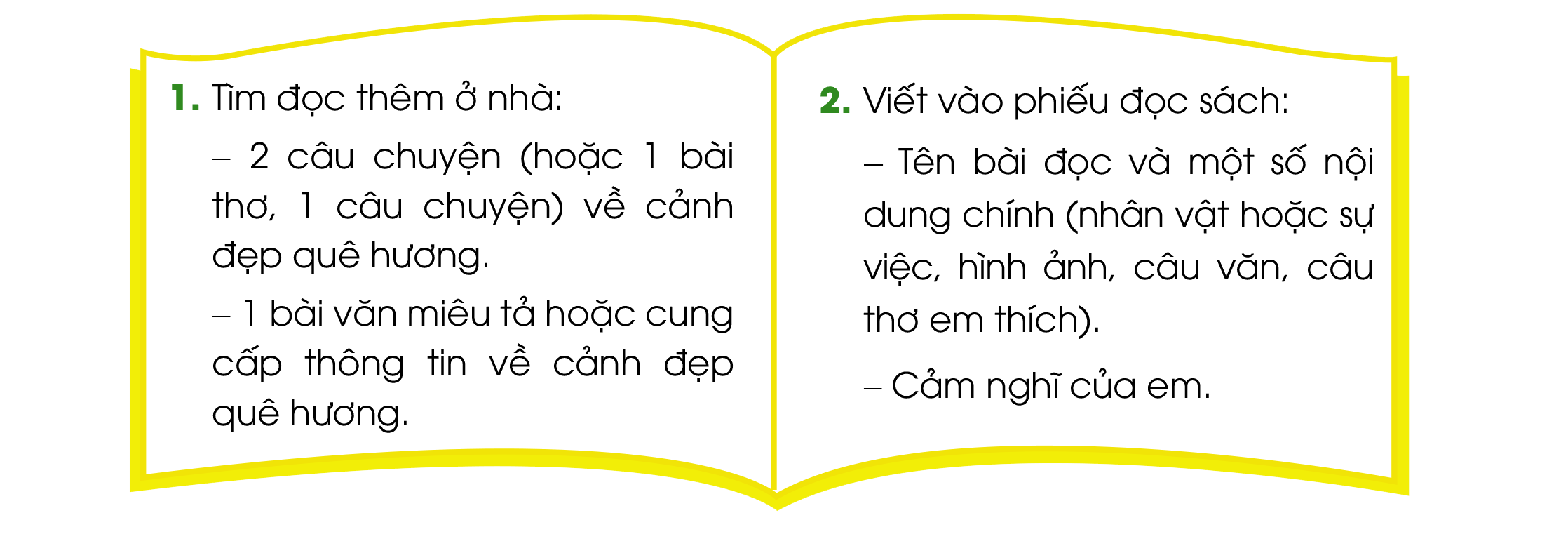 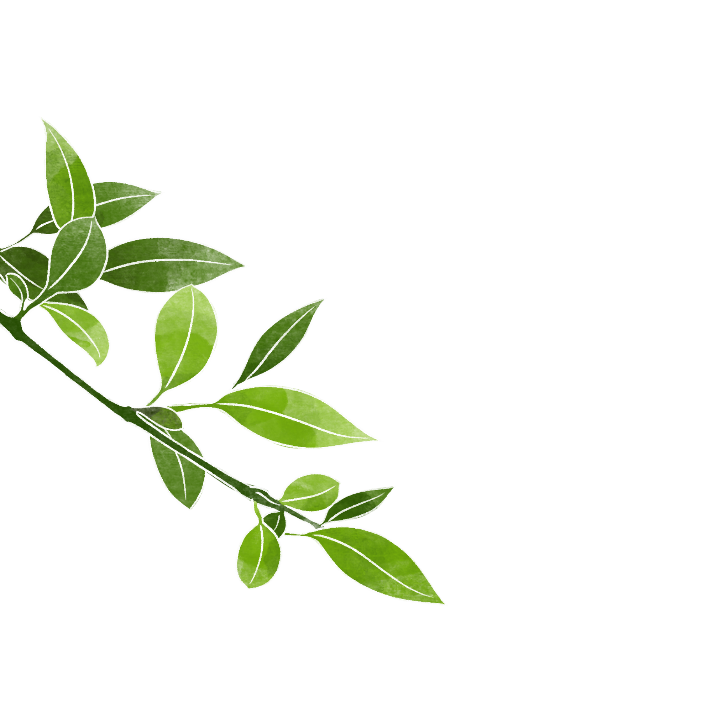 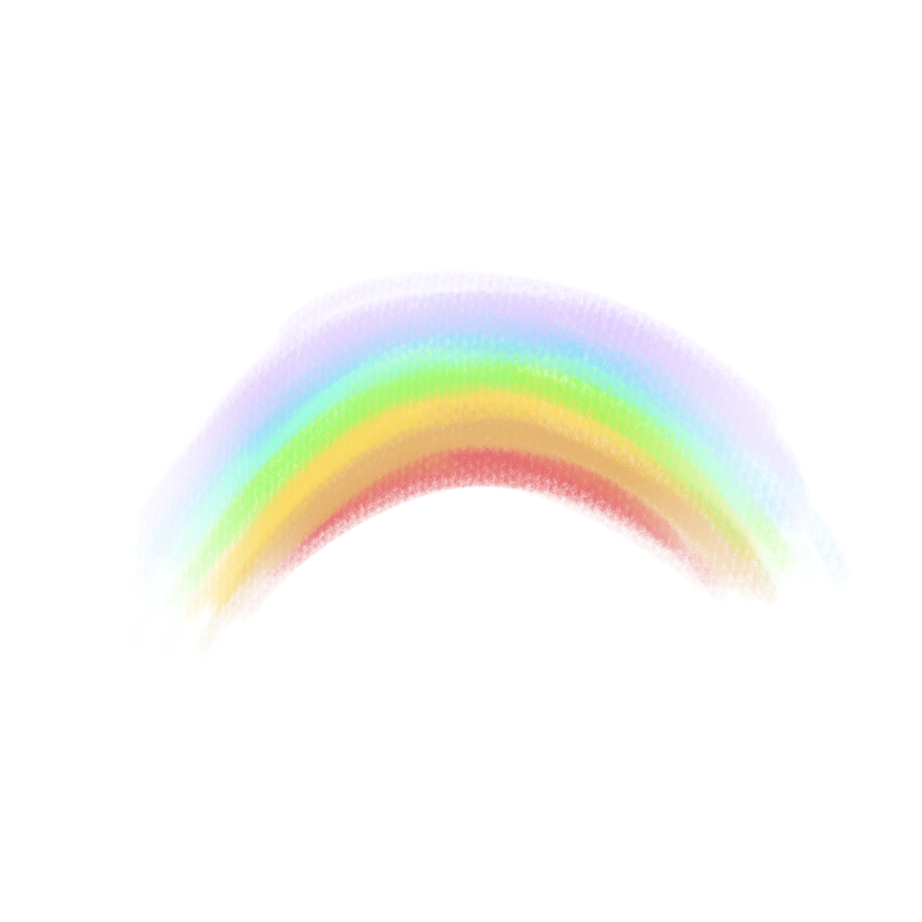 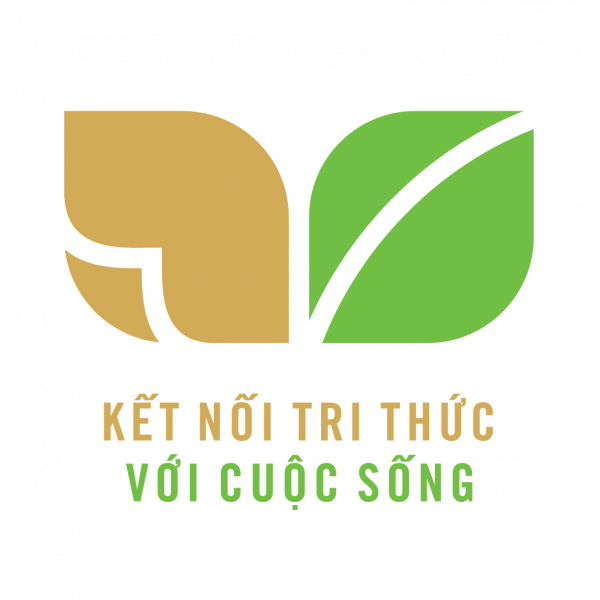 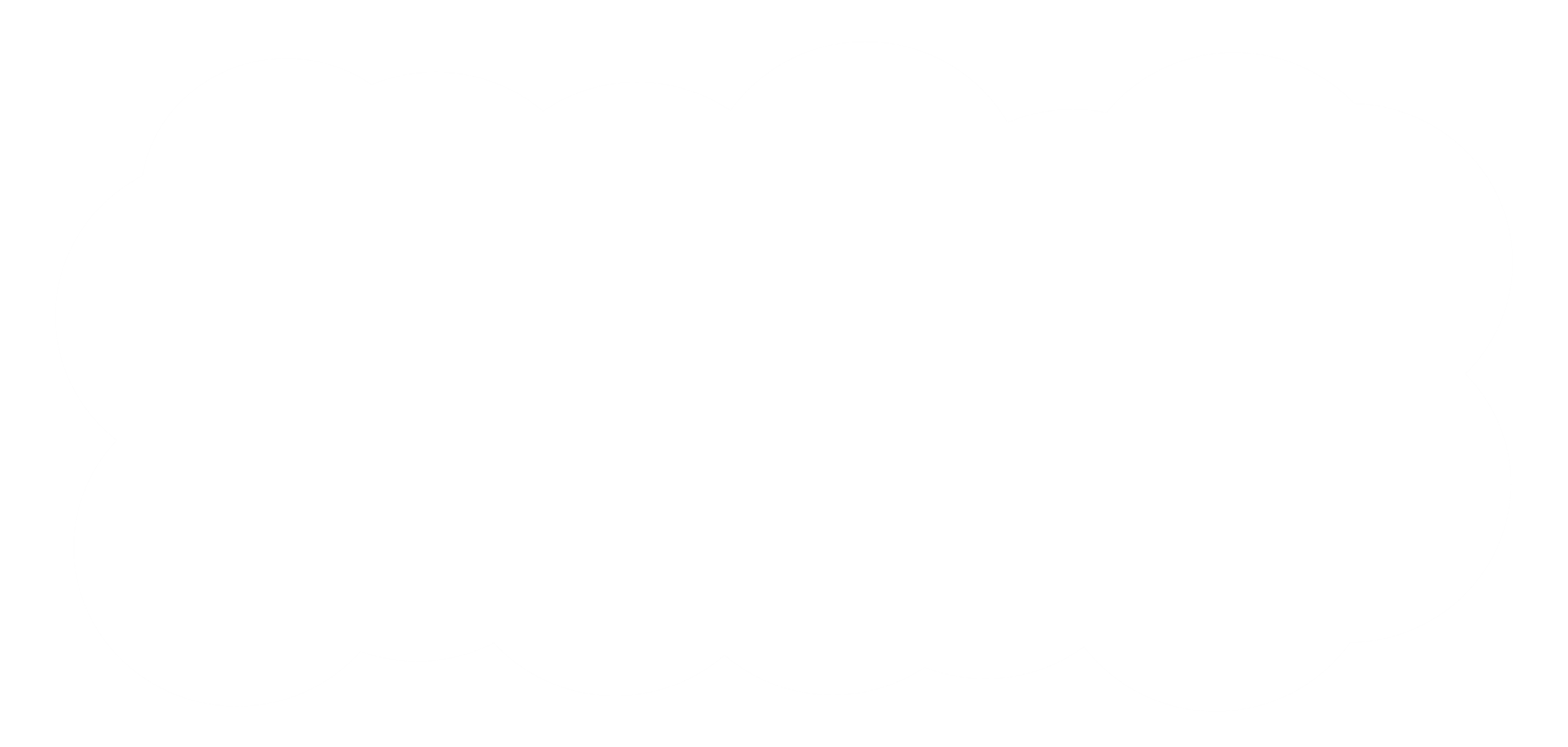 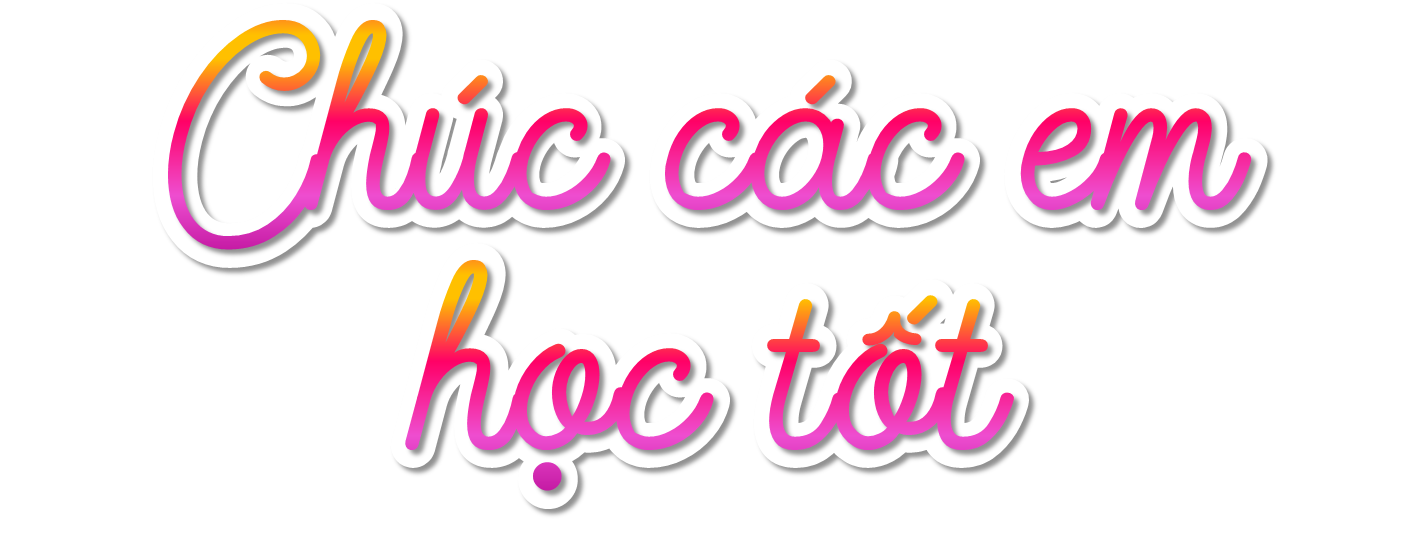 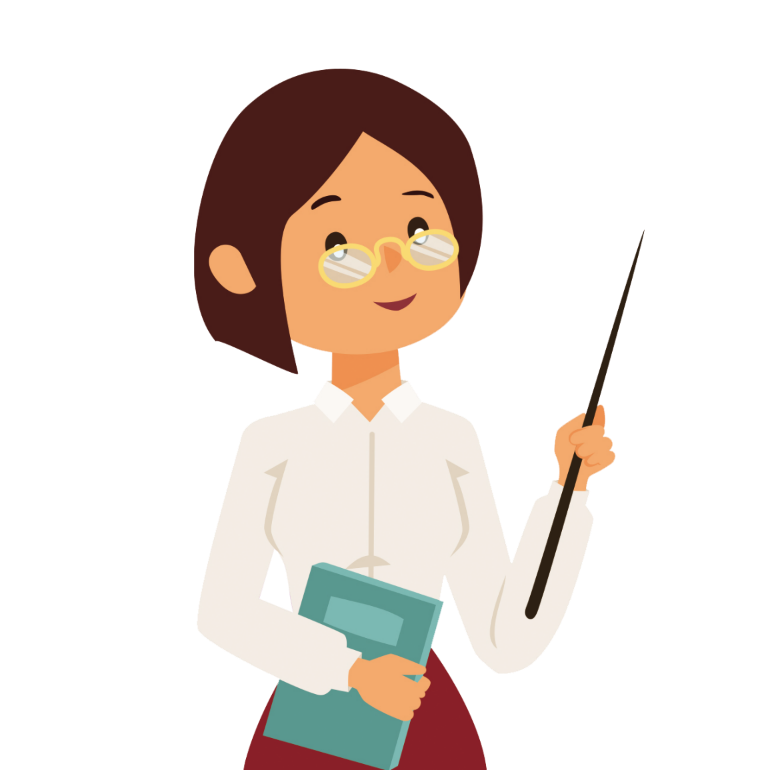